Chapter 4 Test ReviewTEST: Thursday – January 31st
January 29, 2013
Mrs. McKay
Pre-Algebra
TEST WEEK SCHEDULE
TUESDAY – REVIEW NOTES, REVIEW PACKET DUE TODAY
WEDNESAY – REVIEW “REVIEW PACKET,” REVIEW GAMES, EXTRA HELP from 4-5pm
THURSDAY – TEST!!!!
TEST TOPICS
UNIT RATES
PROPORTIONATE RATIOS
SOLVING PROPORTIONS
PERCENT CALCULATIONS
Ratio
It is a comparison of the size of one number to the size of another number. 
The ratio of boys to girls is:
4:6   OR    4 to 6
Means 4 boys for every 6 girls
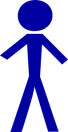 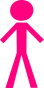 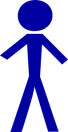 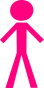 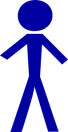 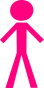 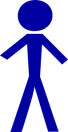 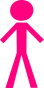 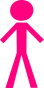 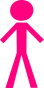 Unit Rate
A rate whose denominator is 1 when it is written as a fraction. 
This means the bottom quantity is ONE.
So 200 miles in 2 hours (rate) becomes 100 miles per hour (unit rate). 
NEW FRACTION: 
100 miles
1 hour            because this is ONE, it is a UNIT rate
How to Write Rates?
PROPORTION
When two ratios are equal to each other
Ex. 1 to 2 is the same as 
10 to 20
How to Compare Ratios?
COMPARE SIMPLEST FORM (reduced form)
CROSS-MULTIPLY
See if the simplest forms are equal
Put the ratio in fraction form
Simplify the ratio to the simplest form – reduce the fraction
LOOK at the ratios – Are they the same?  If YES, this is a proportion
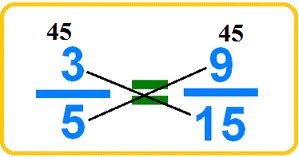 Completing Proportionate Tables
Cross-multiply to find the missing part of this chart. 
8 x 3 = 24,  so 4  x  ? = 24  ? = 6
Dissecting Word Problems
Algebra Practice
Solve the following: 2b = 40 
Determine which operation is needed.
HINT: We must use the inverse.
Perform the same operation to both sides.
Divide both sides by “2” to isolate the variable and solve the equation
Proportions
To set up a proportion the numerators and the denominators should align!
They must be about the same items.
If it takes 6 gallons of gas to travel 120 miles, if I have 8 gallons of gas, how many miles can I travel?
(8)gas
(6)gas
______
______
x=160
6x=960
=
(x) miles
120miles
PERCENTS AND DECIMALS
Percent (%) means per hundred.
To change a decimal to a percent 
Multiply the decimal by 100 OR move the decimal point 2 places to the right
To change a percent to a decimal
Divide the decimal by 100 OR move the decimal point 2 places to the left
FINDING THE DISCOUNT
What is 40% of $15.00?
Change percent to a decimal.
		40%  .40
2. Multiply decimal by original price.
            .40 X $15.00 = $6.00  DISCOUNT
Finding the Unknown
PART
PERCENT
=
100
WHOLE
Replace the missing section with X as an unknown. For example, if you don’t know the percent, change that to X.
PART
X
=
100
WHOLE
What goes where?